La riqueza del objeto de la Geografía como disciplina multiparadigmática. pág. 75-95.
Valenzuela, C. y Pyszczek, L.
pág. 75-95.
En los últimos 20 años, las nociones, representaciones y practicas de la dimensión espacial: la locación, la ubicación, la situación, distancia y accesibilidad han sido transformadas por la evolución de la tecnología y la electrónica que han puesto el mundo al alcance de la mano.

La idea de la lejanía y proximidad se ha relativizado completamente, nada esta lejos en términos de kilómetros o millas, es posible explorar y conocer casi cualquier punto del globo que se inscriba en la web
El espacio como construcción teórica.
La multiplicidad de enfoques acerca del concepto de espacio geográfico, ha involucrado distintas perspectivas teóricas y un diversa categorías analíticas referidas a la dimensión espacial.

Para tener una mayor precisión conceptual del objeto del espacio se debe estudiar el termino y después señalar que definición involucra todas sus categorías (territorio, región, conectividad, fronteras, limites y umbrales)
La dimensión espacial como concepto esencial de la Geografía encuentra en cada enfoque limites diferenciados. Cada paradigma otorga un significado diferente, en algunas mencionan lo que en otros omiten. No es un problema sino es una pluralidad de opciones disponibles para su descripción.
Aceptación de que las perspectivas son variadas y pueden complementarse entre si.
Seleccionar teorías y enfoques mas adecuados: libertad de elección según el problema que se quiere investigar.
La geografía y los paradigmas. Una disciplina multiparadigmática.
Los paradigmas de la geografía según la definición de Perez Serrao son;
Un conjunto de creencias y actitudes, una visión del mundo compartida por un grupo de científicos, que implica metodologías determinadas. El paradigma, como “fuente de métodos, problemas y normas de resolución aceptados por una comunidad de científicos” señala necesaria la hipótesis, el método y la instrumentación necesaria para la contrastación”.
La diferencia entre paradigma, escuela o tradición: el primero no esta circunscripto a una institución o academia ni a un referente exclusivo, se difunde y es adoptado en diferentes ámbitos de estudio e investigación.
Se ha intentado sistematizar las distintas corrientes de pensamiento de la Geografía contemporánea, basándose en los principales aportes.
De esto surge la line del tiempo de las principales corrientes de pensamiento de la Geografía y las consecuentes concepciones del espacio como objeto de estudio.
En primer lugar las distintas perspectivas que han conformado el contexto multiparadigmatico de la disciplina actual.
En segundo lugar la evolución del pensamiento geográfico que fue diversificándose por la necesidad de atender aspectos de la realidad, o que no estaban contemplados en los estudios teóricos ya existentes.
En tercer lugar, el panorama metodológico de la Geografía se fue tornando mas complejo y abarcativo, la noción espacio y la evolución  de su enfoque.
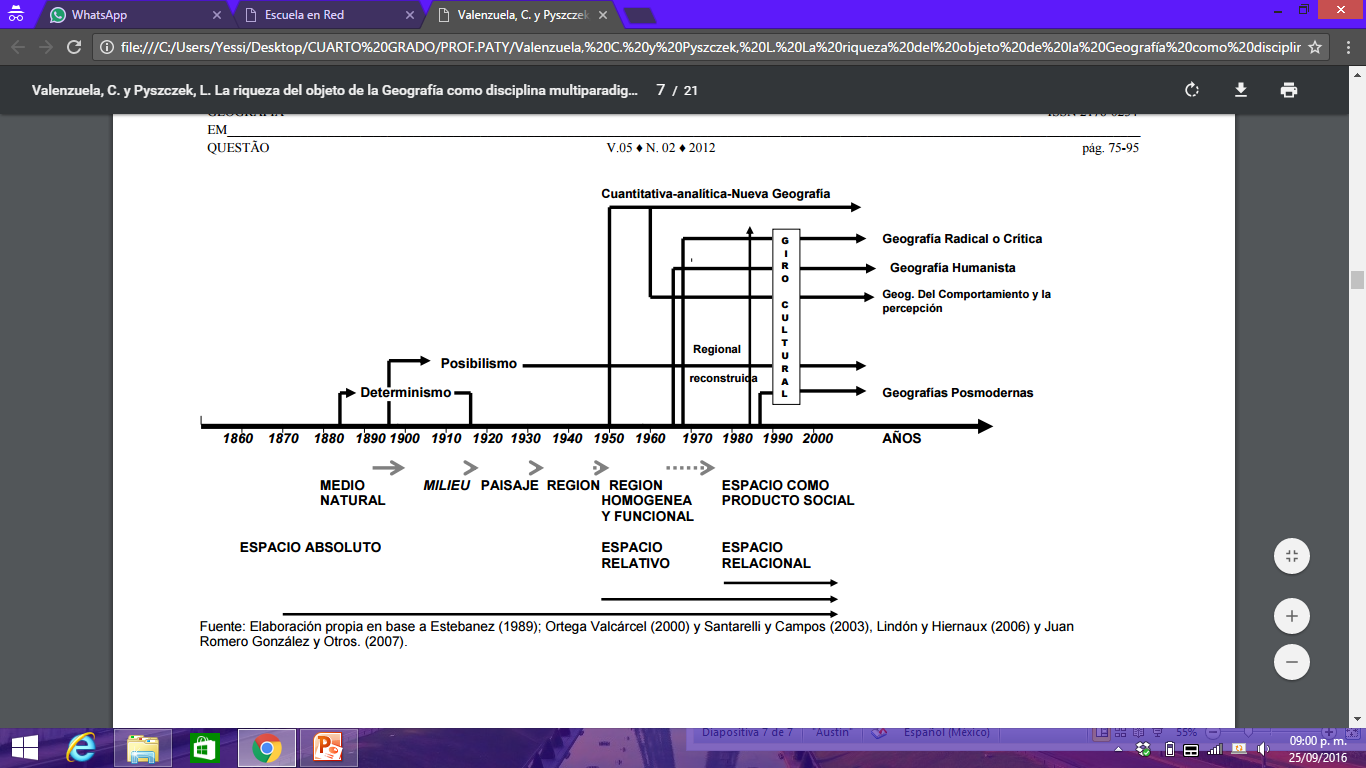 Una breve referencia a los distintos paradigmas
Enfoque determinista o Darwiniano: supone que la libertad del hombre esta dirigida en grado de mayor o menor necesidad por los factores del medio físico que ejercen una influencia directa en la constitución física y moral del hombre. El medio natural expresión referida al entorno o ambiente en las que se desenvuelve.
El hombre era entendido como un producto de su medio y contemplado en un proceso de adaptación permanente al mismo.
Paradigma posibilista-historicista: surge  finales del siglo XIX.  El hombre  es un agente activo en la superficie terrestre.
Señala principalmente que las relaciones medio-hombre son unidas e inseparables.
Paradigma cuantitativo de la Nueva Geografía (geografía cuantitativa, neopositivista o teorética) : surge en los Estados Unidos a principios de la década del 50.
La aparición de este nuevo paradigma esta relacionada con las nuevas características del espacio geográfico producido por la industrialización y la urbanización en los EE.UU..
Este paradigma se apoyo en el neopositivismo lógico, que consideraba que la lógica formal y las matemáticas así como la evidencia de los sentidos,  son las únicas fuentes seguras de conocimiento.
Geografía Teorética
4 puntos débiles:
La cuantificación reduce a los individuos a simple cuerpos físicos sujetos a leyes externas objetivas.
El intento de explicar el mundo reduciendo su complejidad a partículas elementales que se comportan de manera racional , lo cual reduce al espacio como un lugar donde simplemente coexisten agentes individuales aislados y en competencia.
La sustitución del tiempo histórico contingente por un tiempo lógico, directamente relacionado con la búsqueda del equilibrio neoclásico de la economía, donde no existe la incertidumbre, y, por tanto, el pasado no condiciona el futuro porque la capacidad de los individuos de adoptar decisiones óptimas en todas las circunstancias hace innecesario el aprendizaje 
-El supuesto subyácete de que todos los individuos están motivados por un objetivo de maximización.(De ingresos, beneficios, satisfacción).
El objetivo de las perspectivas geográficas que reaccionan a la excesiva abstracción del enfoque teorético es rescatar visiones más subjetivas que enfaticen el sentido del lugar y la práctica social que construye el espacio posee varias instancias que van desde la de la actuación espacial directa, física, a la de la producción simbólica, la proyección o proyecto de espacio y el discurso sobre el mismo. 

Enfoques
La Geografía del comportamiento y de la Percepción. Este enfoque geográfico se apoya en admisión de la existencia de imágenes del medio en la mente del hombre y la posibilidad de medirlas en forma adecuada y supone que existe una fuerte relación entre la imagen mental del medio y el comportamiento en el mundo real. 
Geografías Humanista y Crítica La excesiva abstracción de los modelos cuantitativos y su neutralidad, sumada a la necesidad de atender a cuestiones críticas relacionadas con el desarrollo desigual y los problemas sociales, económicos y ambientales .
Geografía Humanista coinciden en el componente vivencial del espacio como lugar vivido, entendido como espacio de la vivencia directa, de la experiencia de sensaciones, emociones, concepciones y pensamientos. 

La Geografía Radical o Crítica surge lentamente preocupada por temáticas de investigación (pobreza, injusticia) no abordadas por la disciplina y la detección de estos hechos en el espacio.